Intersections of Gender-Affirming Care and HIV: What Is Gender-Affirming Care, and How Can I Incorporate It Into My Practice?
Giselle Levin, Psy.D. (they/she/he)
Psychologist, Child and Adolescent Gender Center, UCSF Benioff Children's Hospital
June 13, 2024
1
paetc.org
Disclaimer
The views and opinions expressed in this presentation are not necessarily those of the Pacific AIDS Education & Training Center (Pacific AETC) or its eight local partner sites in HRSA Region 9, the Regents of the University of California or its San Francisco campus (UCSF or collectively, University) nor of our funder the Health Resources and Services Administration(HRSA). Neither Pacific AETC, University, HRSA nor any of their officers, board members, agents, employees, students or volunteers make any warranty, express or implied, including the warranties of merchantability and fitness for a particular purpose; nor assume any legal liability or responsibility for the accuracy, completeness or usefulness of information, product or process assessed or described; nor represent that its use would not infringe privately owned rights.

HRSA Acknowledgement StatementThe Pacific AETC is supported by the Health Resources and Services Administration (HRSA) of the U.S. Department of Health and Human Services (HHS) as part of an award totaling $4,377,449. The contents are those of the author(s) and do not necessarily represent the official views of, nor an endorsement, by HRSA, HHS, or the U.S. Government. For more information, please visit HRSA.gov.

Trade Name Disclosure StatementFunding for this presentation was made possible by 5 U1OHA29292‐08‐00 from the Human Resources and Services Administration HIV/AIDS Bureau. The views expressed do not necessarily reflect the official policies of the Department of Health and Human Services nor does mention of trade names, commercial practices, or organizations imply endorsement by the U.S. Government. Any trade/brand names for products mentioned during this presentation are for training and identification purposes only.
2
Disclosures
No commercial interest disclosures
3
paetc.org
Learning Objectives
At the completion of this presentation, participants will be able to:

1.    Identify aspects of gender-affirming care, including social and medical transition.

2.    Describe the importance of providing gender-affirming care alongside HIV care, including the impact on clients’ mental and physical well-being.

3.    Discuss ways to incorporate gender-affirming care into your practice and when to consult/refer with gender specialists.
4
Polling Question #1
How do you think gender-affirming care is relevant to HIV care providers?
(free text)
5
GENDER-AFFIRMING CARE: BACKGROUND
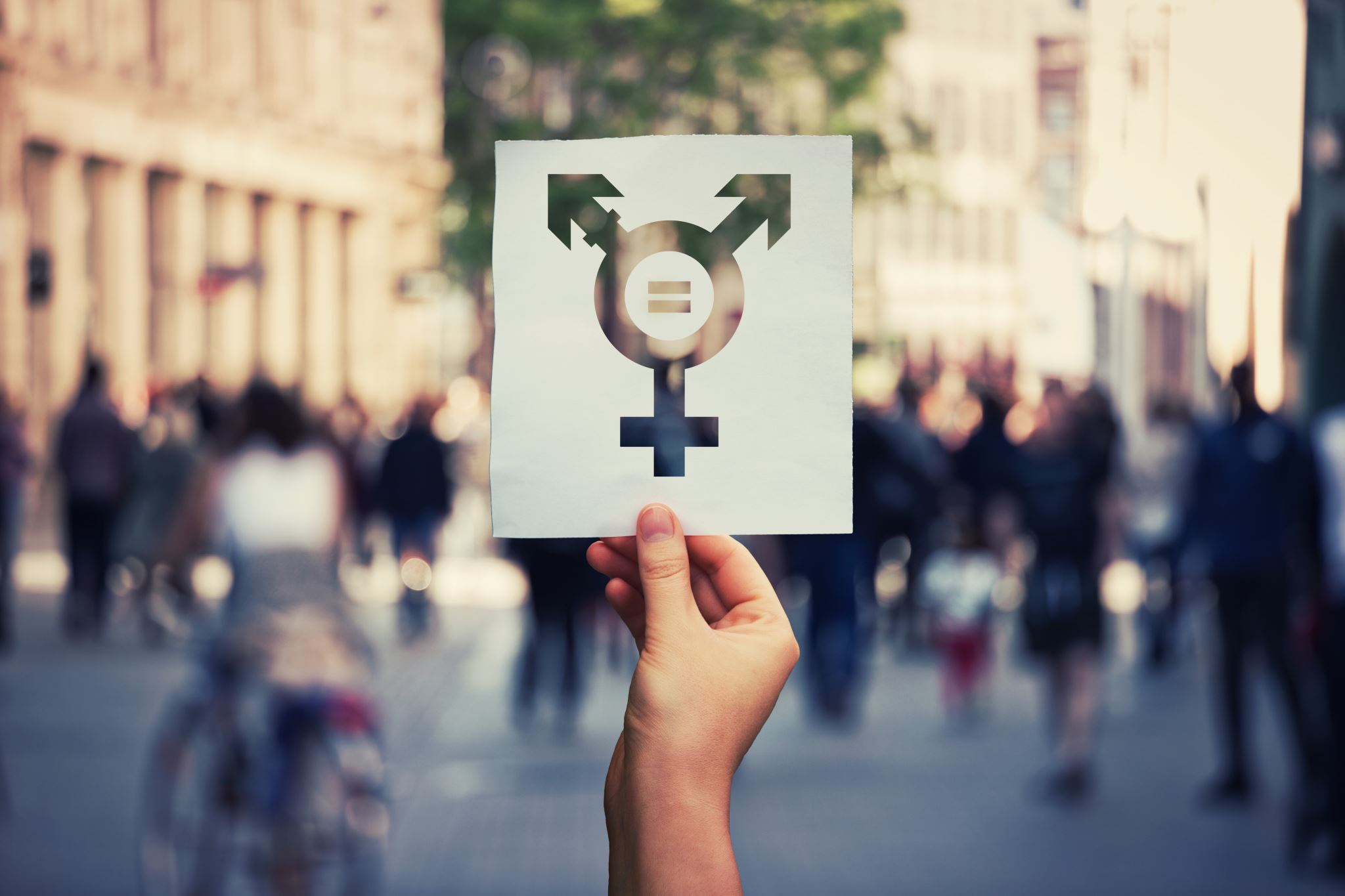 6
paetc.org
[Speaker Notes: We can’t talk about gender-affirming care without taking a look at what is going on in our world today, both in terms of culture and politics.]
LGBT Identification Across Generations
(Jones, 2024)
7
paetc.org
[Speaker Notes: LGBT ID: Gen Z: nearly one-quarter, Millenials: 10%. Boomers: 5%
Trans ID: Gen Z: 2.8%, Millenials:1.1%. Boomers: .2%]
Transgender Identification: Boomers vs. Gen Z
(Jones, 2024)
8
paetc.org
Anti-Trans Bills in 2024
(Trans Legislation, 2024)
9
paetc.org
Bills Targeting Definition of Sex & Healthcare
WY SF0099: “No physician or health care provider shall: [...] Provide, administer, prescribe or dispense [...] prescription drugs that induce [...] puberty suppression or blocking prescription drugs to stop or delay normal puberty; [...] Supraphysiologic doses of testosterone to females [...] Supraphysiologic doses of estrogen to males.
ID H0421: “In human beings, there are two, and only two, sexes: male and female; (2) Every individual is either male or female; (3) An individual's sex can be observed or clinically verified at or before birth”
(Trans Legislation, 2024)
10
paetc.org
Polling Question #2
Who cares about the news, anyways? It’s so negative all the time. Can’t we just ignore it? 
(choose the answers that you think are relevant!)

The news reflects current politics, which can determine legislation related to the provision of healthcare. 
Our patients read the news and they come to us and talk about it. We need to know what’s going on so we can be adequately informed. 
The news impacts the mental health of our patients. 
The news impacts the physical health of our patients.
11
Minority Stress Theory for Transgender Folks
(Testa et al., 2015)
12
paetc.org
Have You Heard the News?
News consumption was associated with increased rumination and physical health symptoms (Dhanani & Totton, 2023).
Perceived support for the legislation was associated with greater rumination, depressive symptoms, physical health symptoms, and fear of disclosing one’s identity (Dhanani & Totton, 2023).
Legislation has impacted transgender youth and young adults’ access to general health care; increased experiences of discrimination and other maltreatment; and resulted in some respondents engaging in unhealthy coping responses (Dhanani & Totton, 2023).
13
paetc.org
WHAT IS GENDER-AFFIRMING CARE?
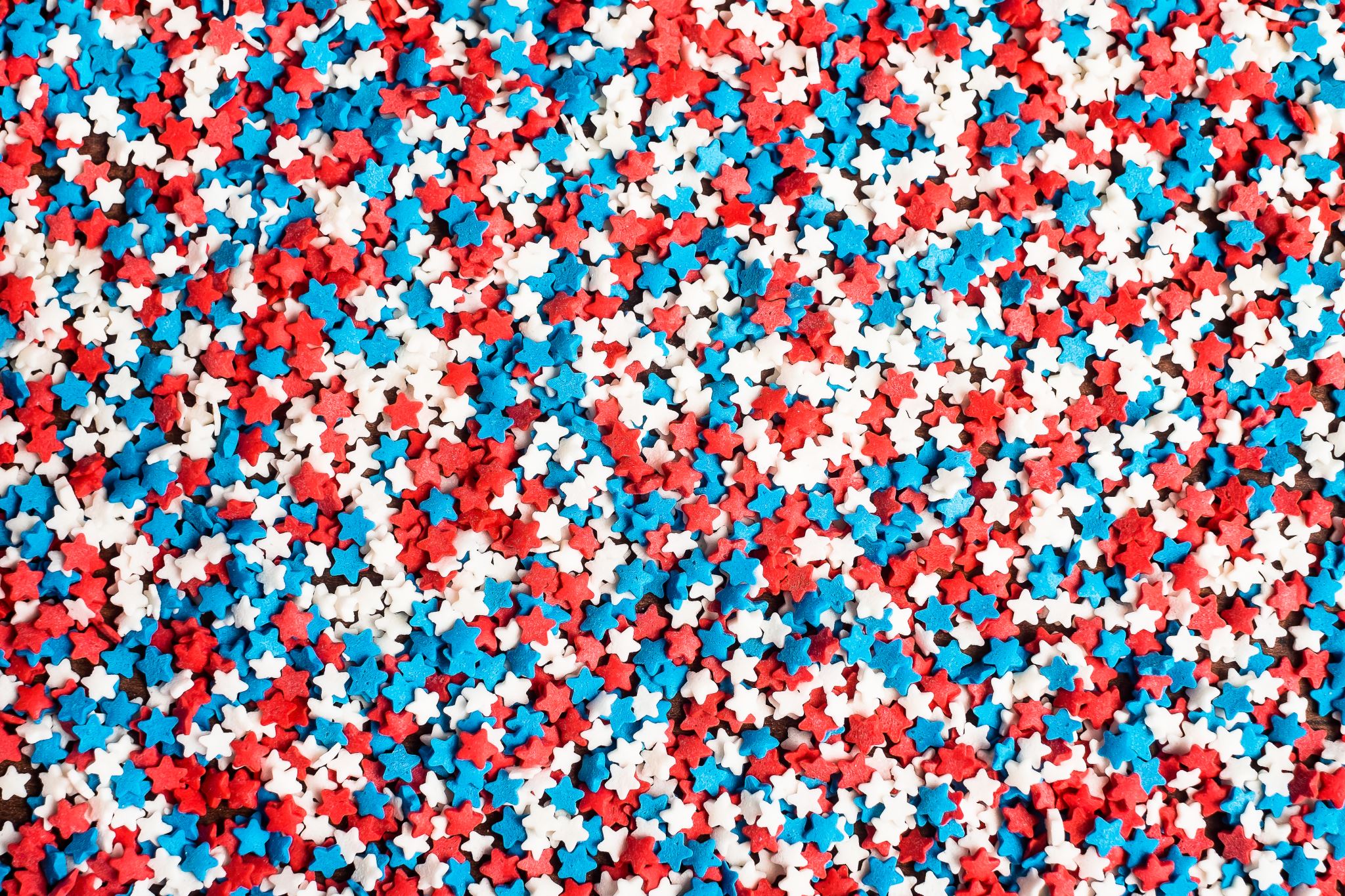 14
paetc.org
[Speaker Notes: So what exactly is gender-affirming care? What do we provide??]
Social Transition
Name change;
Pronoun change;
Change in sex/gender markers (e.g., birth certificate; identification cards; passport; school and medical documentation; etc.);
Participation in gender-segregated programs (e.g., sports teams; recreational clubs and camps; schools; etc.);
Bathroom and locker room use;
Personal expression (e.g., hair style; clothing choice; etc.);
Communication of affirmed gender to others (e.g., social media; letters to extended families or social contacts; etc.) (Coleman et al., 2022)
15
paetc.org
Prosthetics, Hair, & Voice
16
paetc.org
Medical Transition
Hormones
Surgeries
Puberty blockers (before 14)
Estrogen & androgen blockers
Testosterone
Top surgeries
Bottom surgeries (after age 18)
Facial surgery
Body sculpting surgery
Vocal chord surgery
17
paetc.org
Why is Gender-Affirming Care Important?
18
paetc.org
[Speaker Notes: HRT effectively treats gender dysphoria/incongruence in adults (van Leerdam et al., 2023). 
HRT improves quality of life in adults w/gender dysphoria (Baker et al., 2021; van Leerdam et al., 2023; White Hughto & Reisner, 2016). 
HRT may lead to improved mental health outcomes in adults w/gender dysphoria (Baker et al., 2021; White Hughto & Reisner, 2016).
Important to consider external (social) factors.

Surgery
Reduced gender dysphoria (Swan et al., 2023)
Improved mental health (suicide attempts, anxiety, depression) (Swan et al., 2023)
Improved quality of life, life satisfaction, happiness (Swan et al., 2023)
Patient satisfaction is usually associated w/perioperative interactions and assessment (Tirrell et al., 2022)
Low satisfaction usually associated w/surgical complications, poor aesthetic and functional outcomes (Swan et al., 2023)

Gender-affirming interventions improve mental health outcomes in TGD youth; this includes blockers, hormones, and surgery.
The resolution of gender dysphoria is associated with improved psychological functioning and body image satisfaction
Trans adolescents had poorer mental health compared to cis peers, but better mental health after puberty suppression
Trans males who underwent hormone therapy had lower depression and anxiety than those who did not yet start hormones]
Polling Question #3
What percentage of trans people regret their gender-affirming surgery?
(choose one!)

20%
17%
4%
Less than 1%
19
What About Detransition & Regret??
Detransition does not equal regret does not equal re-identification with gender assigned at birth!
Less than 1% of patients have regrets about GAS (Bustos et al., 2021). 
Factors contributing to detransition are often external (Turban et al., 2021). 
1% of patients who started gender-affirming treatment during adolescence re-identified with their birth sex (Cavve et al., 2024).
20
paetc.org
[Speaker Notes: The research: 
Very low rates of regret among adolescents who received puberty blockers and/or hormones
Most adolescents did not choose to stop puberty blockers
2024 cohort study: 1% of patients who started gender-affirming treatment during adolescence re-identified with their birth sex]
INTERSECTIONS WITH HIV CARE
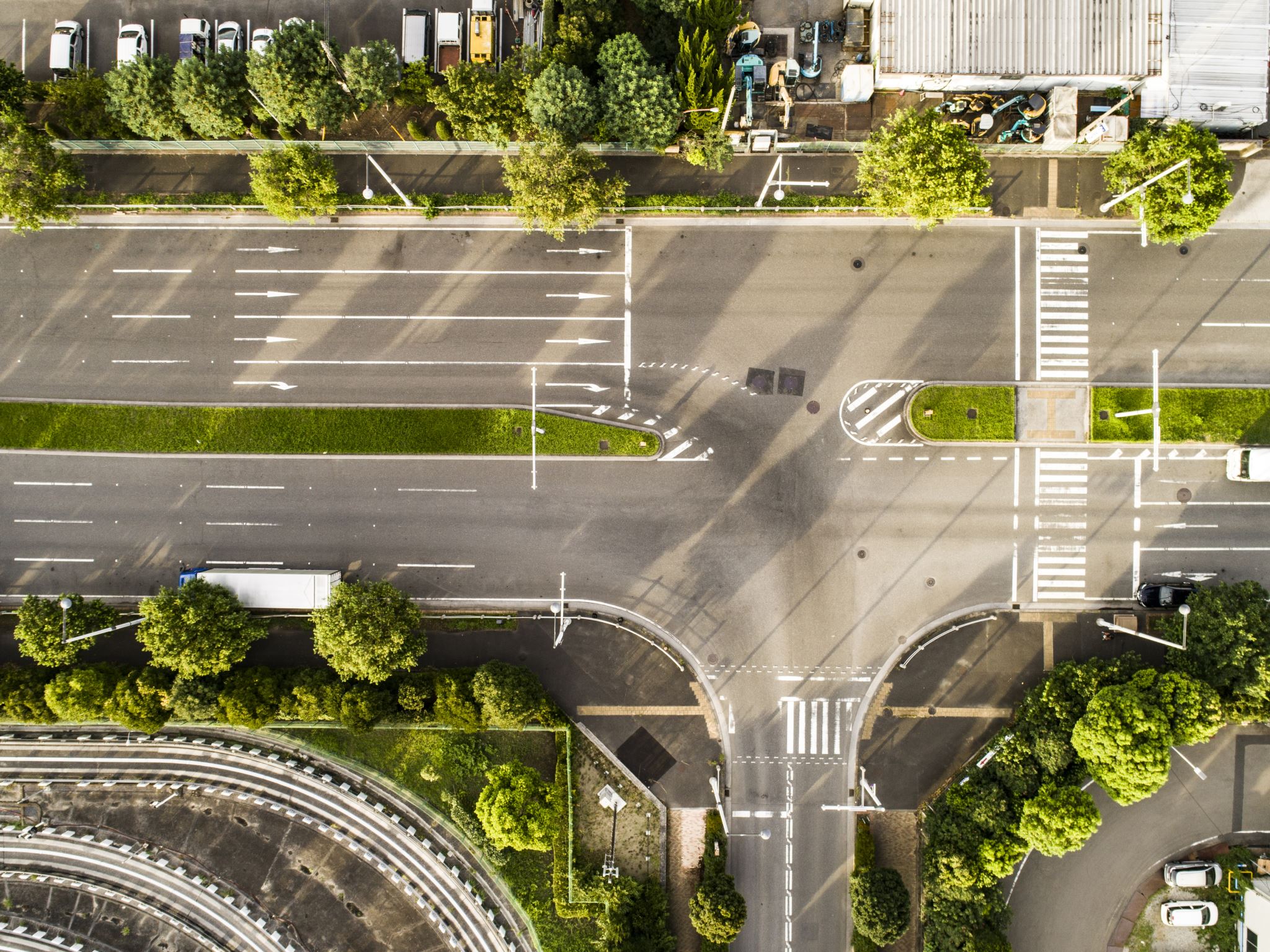 21
paetc.org
Trans Individuals & HIV: The Research
Trans individuals are disproportionately at risk for HIV (Stutterheim et al., 2021). 
Overall prevalence: 20% for transfemme and 2.5% for transmasc individuals (Stutterheim et al., 2021). 
Transfeminine individuals are 66 times more likely to have HIV than other individuals over 15 years of age (Stutterheim et al., 2021). 
No effect of PrEP (Stutterheim et al., 2021). 
Very little research done on PrEP w/trans people (Stutterheim et al., 2021). 
Research often lumps together transfeminine people with MSM (Stutterheim et al., 2021). 
Discrimination, non-acceptance limits trans people from accessing HIV care (Bekker et al., 2018).
22
paetc.org
[Speaker Notes: Individual level risk factors include condomless sex, particularly receptive anal sex, coinfection with other sexually transmitted infections, transactional sex, and the shared use of needles for hormone and/or silicon injections [4–8]. Individual level risk factors do not stand alone; they result from, and intersect with, other factors such as mental health difficulties, substance use, and many forms of marginalization and stigmatization that limit, among other things, educational and work opportunities, as well as legal recognition of one’s chosen gender. 
It is possible that no reduction in prevalence due to PrEP is the result of PrEP not yet reaching trans individuals. The inclusion of transgender individuals in PrEP trials has been low and access to PrEP for transgender individuals has been limited.[20, 21, 135] However, a qualitative study on PrEP acceptability among transgender women in San Francisco showed that interest was relatively high once participants were informed about the possibilities, thus suggesting that transgender individuals at high risk for HIV need to be informed about PrEP [20]. By the same bio-medical token, future meta-analytic studies should also include Treatment-as-prevention (TasP) effects in their analysis, once sufficiently robust primary data is available.

HIV surveillance and research has traditionally grouped transgender individuals, particularly trans feminine individuals, with men who have sex with men (MSM), thus conflating gender with anatomy. This obscures the unique situation and vulnerabilities to HIV of transgender people [100].]
What Does This Mean for Us?
We need to pay explicit attention to the unique HIV prevention and care needs of transgender individuals. 
We should not lump together transfeminine people and MSM! Trans folks have unique needs.
Gender-affirming care is an integral aspect of HIV care. 
Gender-affirming care includes respecting pronouns/names, inclusive intake forms, displaying welcoming images, creating safe spaces. 
Ensure that HIV care is accessible and marketed to trans individuals.
23
paetc.org
[Speaker Notes: Paramount to HIV risk reduction is gender affirmation, and in the context of HIV, gender affirmation is particularly important in health care [139–141]. Discrimination, judgment, insensitivity, and a lack of understanding from health care providers prevents many transgender individuals from accessing HIV prevention, testing, treatment, and care services [142]. Gender affirming care is not simply the provision of hormones and gender-affirming surgeries; it also includes using patients’ preferred names and pronouns, respecting diversity in gender identities and expressions, employing inclusive intake forms, displaying images that are welcoming to transgender individuals, and creating safe spaces where transgender individuals can be themselves [135, 143]. We recommend integrating HIV prevention and care services in broader gender-affirming care services [6, 135, 142]. This includes actively making PrEP available to transgender individuals [141, 144, 145].]
How Can You Increase Gender-Affirming Care?
You can offer gender-affirming medical and mental health care in your clinic; consider your level of expertise and the need for gender specialty care. 
Collaborate and consult with gender specialty care. 
Have referral pathways to gender specialty care/ create referral and resource lists. 
Create trans-specific programming, such as support groups and gender specialty counselors. 
Create a welcoming environment!
Ensure that services are accessible and marketed to trans individuals.
24
paetc.org
Polling Question #4
Which of the following ways could you improve upon gender-affirming care in your practice?
(choose all that apply)

Offer gender-affirming medical and mental health care in your clinic.
Collaborate and consult with gender specialty care. 
Have referral pathways to gender specialty care/ create referral and resource lists. 
Create trans-specific programming, such as support groups and gender specialty counselors. 
Create a welcoming environment!
Ensure that services are accessible and marketed to trans individuals.
25
Discussion & Questions
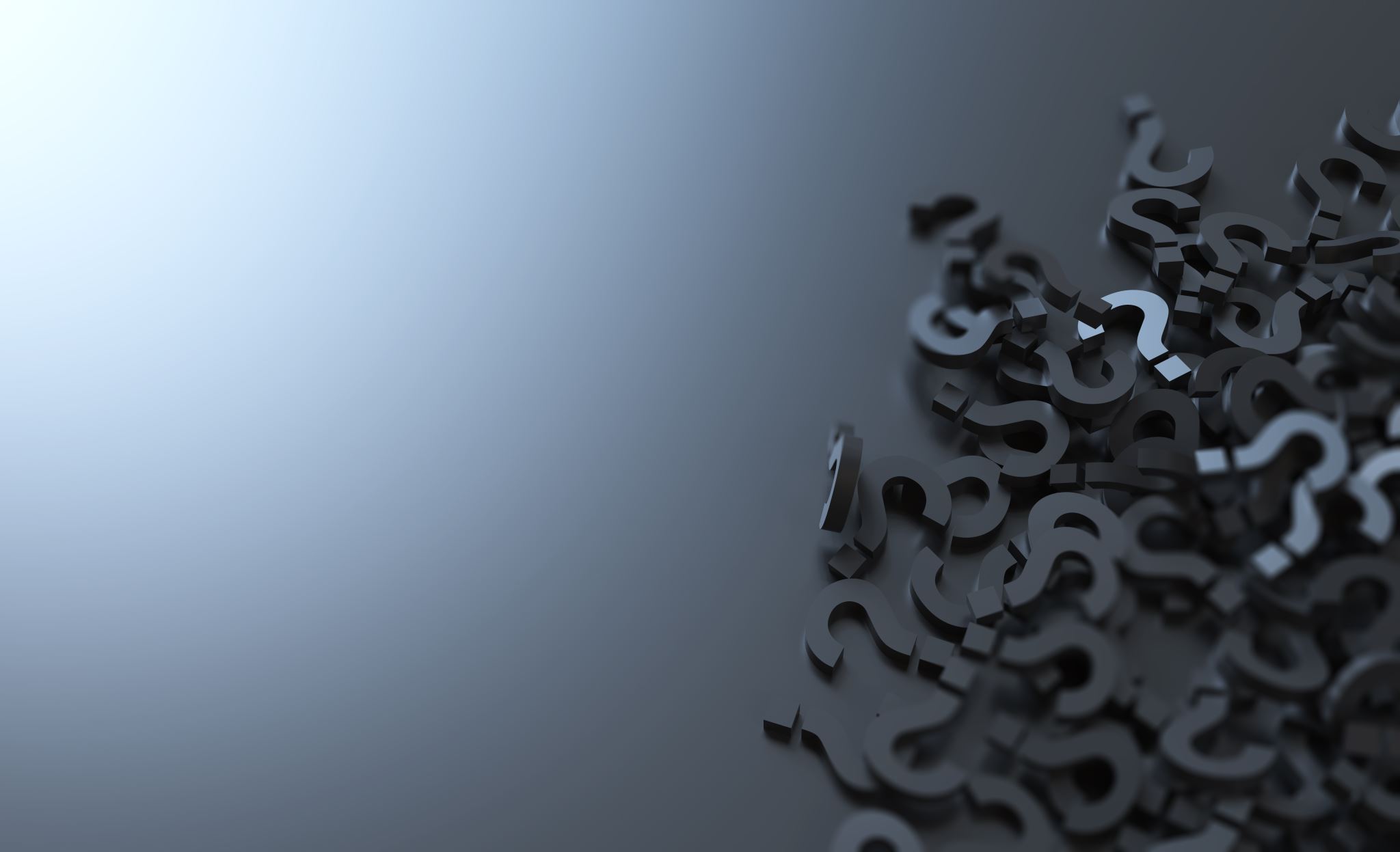 26
paetc.org
References
Baker, K. E., Wilson, L. M., Sharma, R., Dukhanin, V., McArthur, K., & Robinson, K. A. (2021). Hormone therapy, mental health, and quality of life among transgender people: a systematic review. Journal of the Endocrine Society, 5(4), bvab011.
Bekker, L. G., Alleyne, G., Baral, S., Cepeda, J., Daskalakis, D., Dowdy, D., ... & Beyrer, C. (2018). Advancing global health and strengthening the HIV response in the era of the Sustainable Development Goals: the International AIDS Society—Lancet Commission. The Lancet, 392(10144), 312-358.
Bustos, V. P., Bustos, S. S., Mascaro, A., Del Corral, G., Forte, A. J., Kim, E. A., ... & Manrique, O. J. (2021). Regret after gender-affirmation surgery: a systematic review and meta-analysis of prevalence. Plastic and Reconstructive Surgery–Global Open, 9(3), e3477.
Cavve, B. S., Bickendorf, X., Ball, J., Saunders, L. A., Thomas, C. S., Strauss, P., ... & Moore, J. K. (2024). Reidentification with birth-registered sex in a Western Australian pediatric gender clinic cohort. JAMA Pediatrics, 178(5):446-453. doi: 10.1001/jamapediatrics.2024.0077
Coleman, E., Radix, A. E., Bouman, W. P., Brown, G. R., De Vries, A. L., Deutsch, M. B., ... & Arcelus, J. (2022). Standards of care for the health of transgender and gender diverse people, version 8. International Journal of Transgender Health, 23(sup1), S1-S259.
Dhanani, L. Y., & Totton, R. R. (2023). Have you heard the news? The effects of exposure to news about recent transgender legislation on transgender youth and young adults. Sexuality research and social policy, 20(4), 1345-1359.
Jones, J. (2024). LGBT Identification in the U.S. Now at 7.6%. https://news.gallup.com/poll/611864/lgbtq-identification.aspx
27
References (continued)
Swan, J., Phillips, T. M., Sanders, T., Mullens, A. B., Debattista, J., & Brömdal, A. (2023). Mental health and quality of life outcomes of gender-affirming surgery: A systematic literature review. Journal of Gay & Lesbian Mental Health, 27(1), 2-45.
Stutterheim, S. E., van Dijk, M., Wang, H., & Jonas, K. J. (2021). The worldwide burden of HIV in transgender individuals: an updated systematic review and meta-analysis. PloS one, 16(12), e0260063.
Testa, R. J., Habarth, J., Peta, J., Balsam, K., & Bockting, W. (2015). Development of the Gender Minority Stress and Resilience Measure. Psychology of Sexual Orientation and Gender Diversity, 2(1), 65. 
Turban, J. L., Loo, S. S., Almazan, A. N., & Keuroghlian, A. S. (2021). Factors leading to “detransition” among transgender and gender diverse people in the United States: a mixed-methods analysis. LGBT health, 8(4), 273-280.
Trans Legislation. (2024). What is Happening With Anti-Trans Bills in 2024? Retrieved from https://translegislation.com/
van Leerdam, T. R., Zajac, J. D., & Cheung, A. S. (2023). The effect of gender-affirming hormones on gender dysphoria, quality of life, and psychological functioning in transgender individuals: a systematic review. Transgender Health, 8(1), 6-21.
White Hughto, J. M., & Reisner, S. L. (2016). A systematic review of the effects of hormone therapy on psychological functioning and quality of life in transgender individuals. Transgender Health, 1(1), 21-31.
28